Introduction to Matlab
Module #5 – Advanced Plotting
Topics
Plot Options (subplots, overlays, legends, datapoints)
Polar Plots
3D Plots (plot3, mesh)

Textbook Reading Assignments
5.1-5.9
Practice Problems
Chapter 5 Problems:	5.49
1) Plot Options
XY Plot Options
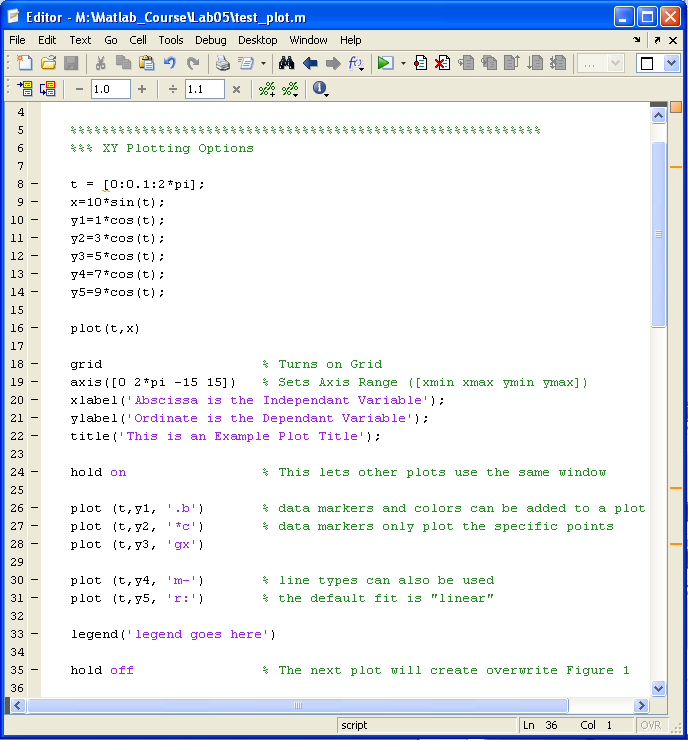 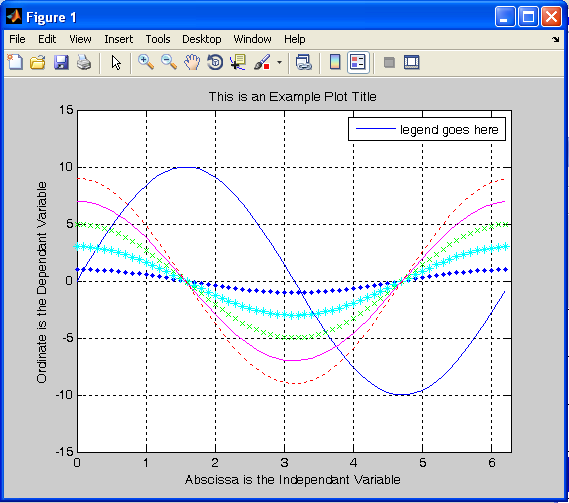 1) Plot Options
Sub Plots
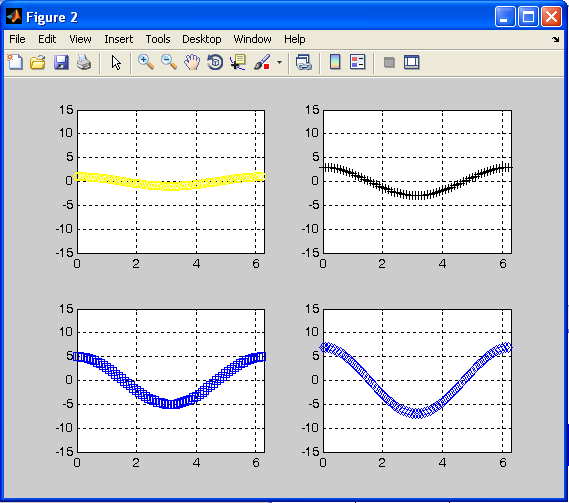 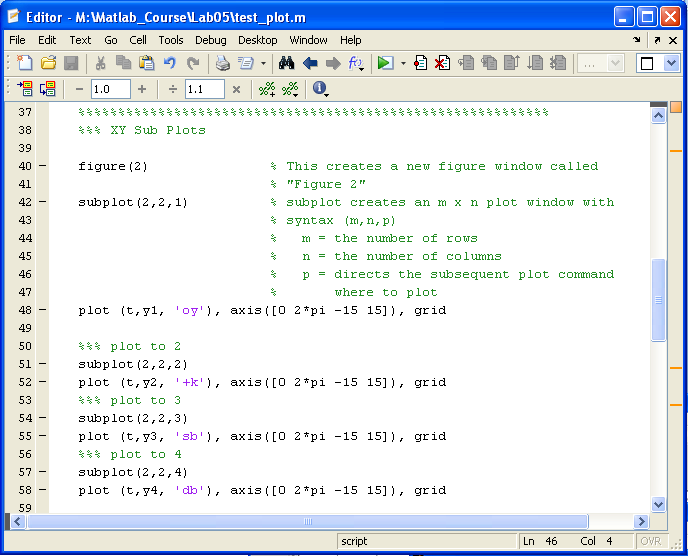 2) Polar Plots
Polar Plots
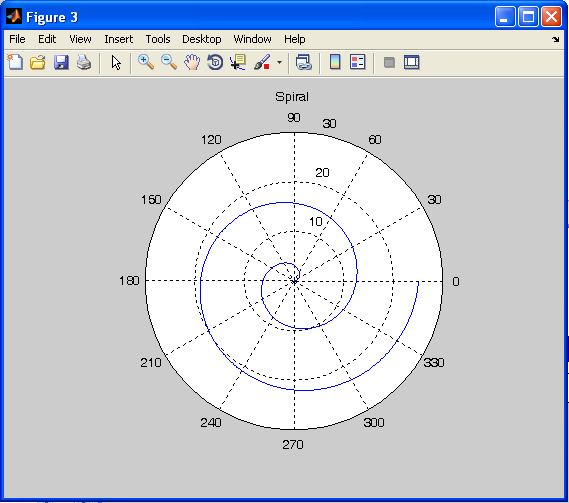 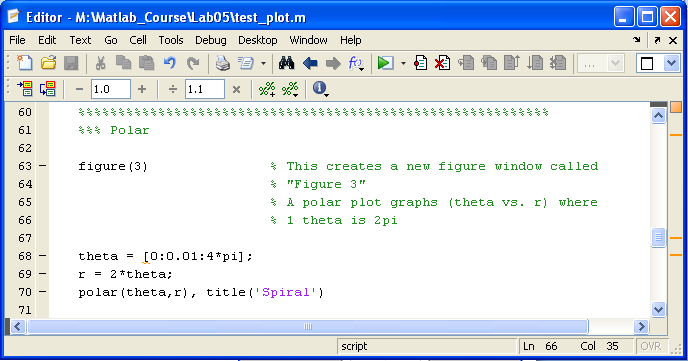 3) 3D Plots
3D Line Plots
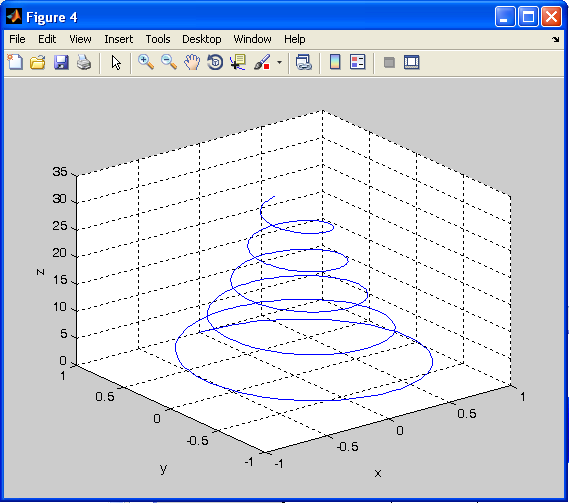 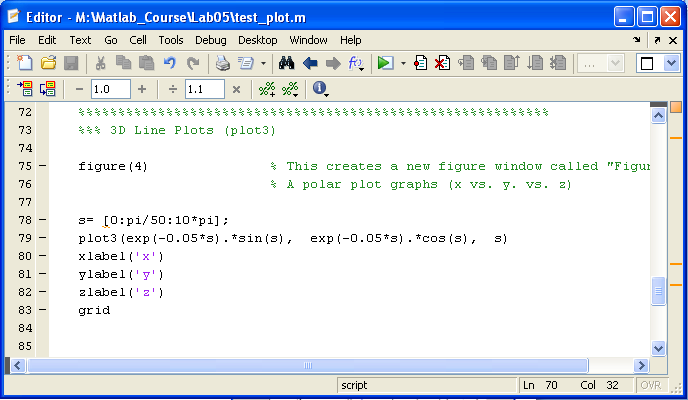 3) 3D Plots
3D Mesh
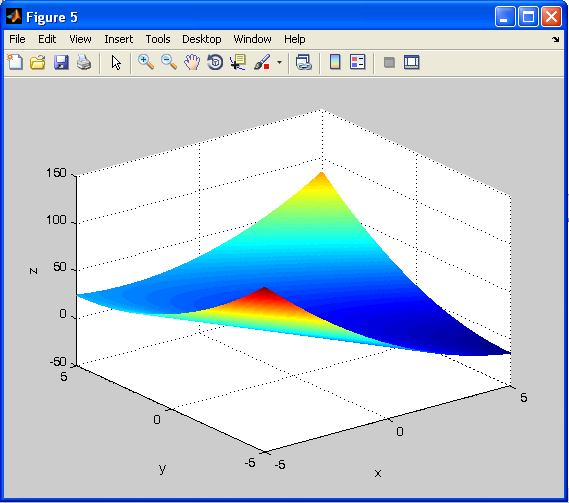 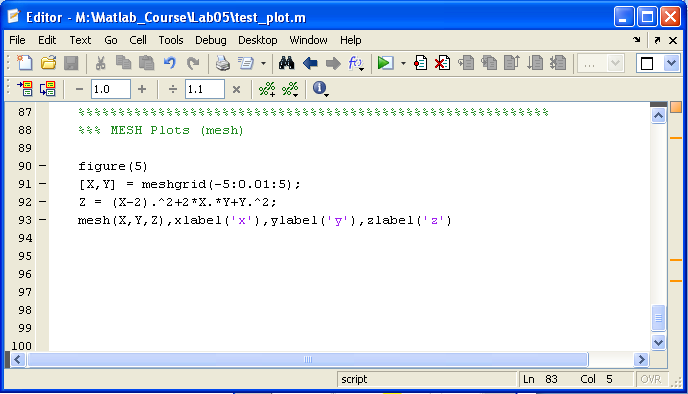 Lab 5 Exercise Problems
For each of these exercises, you will create a script file.  Your script file will perform the calculations and then display the answers to the workspace.
Create a directory on your Z drive called “Z:\Matlab_Course\Lab05”

Change your pwd to “Z:\Matlab_Course\Lab05” (>> cd Z:\Matlab_Course\Lab05)
Perform the following exercises:		Ch5: 49 		Consider using a for loop to perform each evaluation of b and to create three 		plots on a a 1x3 subplot window.